The California College Affordability Summit
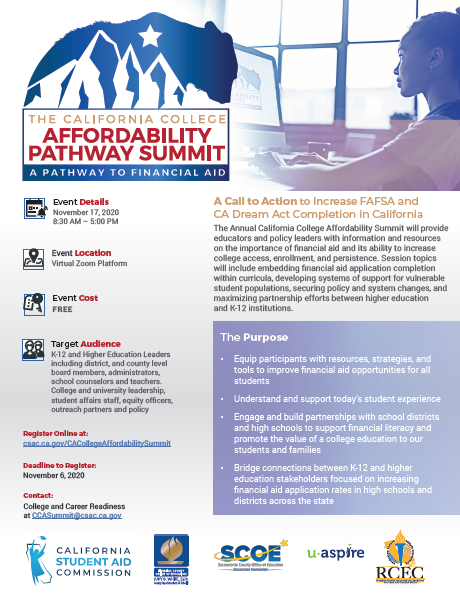 November 17, 2020
8:30 a.m. – 5:00 p.m.
Register at https://www.csac.ca.gov/cacollegeaffordabilitysummit 
Free Summit with over 16 breakout sessions and 3 general sessions related to financial aid and college affordability
Special Guest Speakers
Best practices on how to work with students on the FAFSA/CADAA applications in a virtual setting
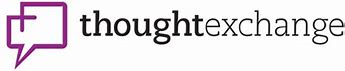 To gather your thoughts and questions for the Town Hall with Dr. Stone, we're using a tool called Thoughtexchange. All of our voices matter, so your participation is crucial and valued.

Click here to participate: https://my.thoughtexchange.com/437011430

You'll be asked to share your thoughts and questions for Dr. Stone, consider and assign stars to some of the ideas shared by others (20 to 30 is ideal), and learn what's important to the group.

Your thoughts and stars are confidential. You can come back as often as you'd like to participate and, in fact, we ask that you do come back to star some of the new ideas shared since you first participated. 

Participation will be open until 1:30 pm on Wednesday, September 30th.
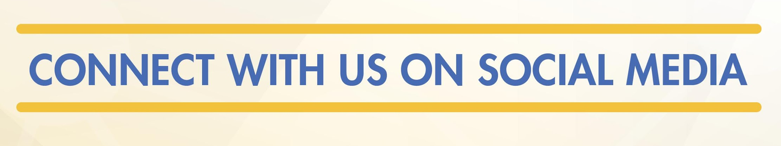 #SCLN2020        @RCOE                     
@RCECUS      	@riverside_coe